202x
简约商务商业计划模板
适用于 创业计划/策划方案/商业规划/市场分析
汇报人：XXX
汇报时间：202X.XX.XX
BUSINESS POWERPOINT
Contents 
目录
PART 01 项目简介
01
投资亮点  产品服务  项目团队
02
PART 02 市场分析
市场概括  市场分析  市场预测
03
PART 03 实施计划
商业模式  SWOT分析  实施方案
04
PART 04 阶段计划
财务规划  风险管理  总结
PART ONE
项目简介
投资亮点  产品服务  项目团队
01
项目团队
根据你所需的内容输入你想要的文本
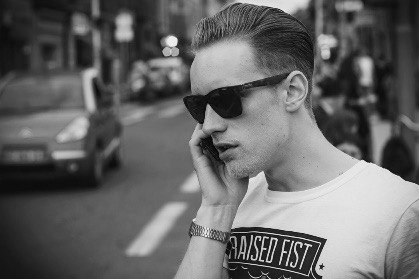 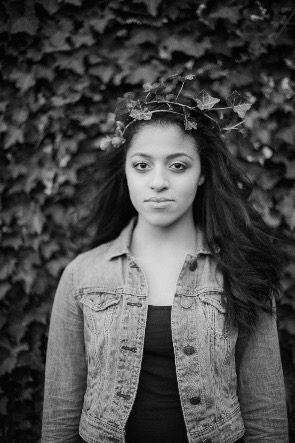 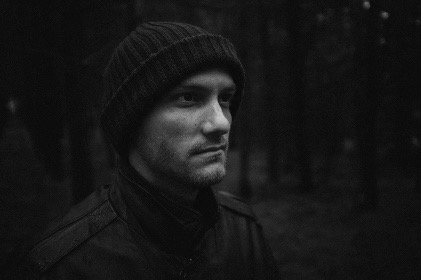 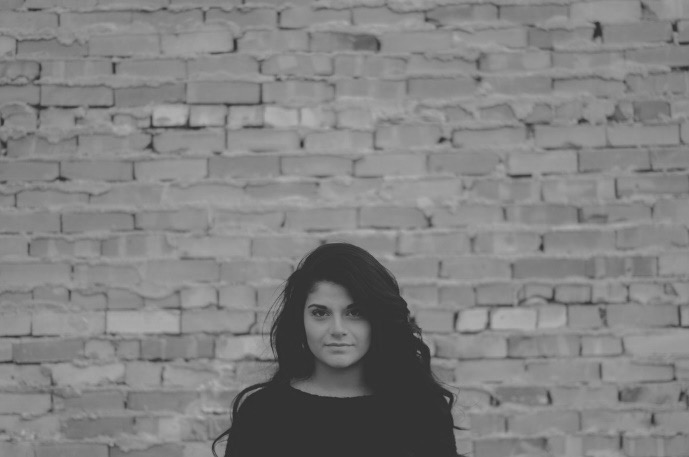 Jack
Lacy
Mark
Mary
输入你的标题
根据你所需的内容输入你想要的文本
点击输入本栏的具体文字，简明扼要的说明分项内容，此为概念图解，请根据您的具体内容酌情修改。
输入你的标题
根据你所需的内容输入你想要的文本
点击输入本栏的具体文字，简明扼要的说明分项内容，此为概念图解，请根据您的具体内容酌情修改。
输入你的标题
根据你所需的内容输入你想要的文本
点击输入本栏的具体文字，简明扼要的说明分项内容，此为概念图解，请根据您的具体内容酌情修改。
输入你的标题
根据你所需的内容输入你想要的文本
点击输入本栏的具体文字，简明扼要的说明分项内容，此为概念图解，请根据您的具体内容酌情修改。
我们在做什么
WEB DESIGN
UI DESIGN
PHOTOGRAPH
输入你的标题
根据你所需的内容输入你想要的文本
点击输入本栏的具体文字，简明扼要的说明分项内容，此为概念图解，请根据您的具体内容酌情修改。
输入你的标题
根据你所需的内容输入你想要的文本
点击输入本栏的具体文字，简明扼要的说明分项内容，此为概念图解，请根据您的具体内容酌情修改。
输入你的标题
根据你所需的内容输入你想要的文本
点击输入本栏的具体文字，简明扼要的说明分项内容，此为概念图解，请根据您的具体内容酌情修改。
MUSIC
输入你的标题
根据你所需的内容输入你想要的文本
点击输入本栏的具体文字，简明扼要的说明分项内容，此为概念图解，请根据您的具体内容酌情修改。
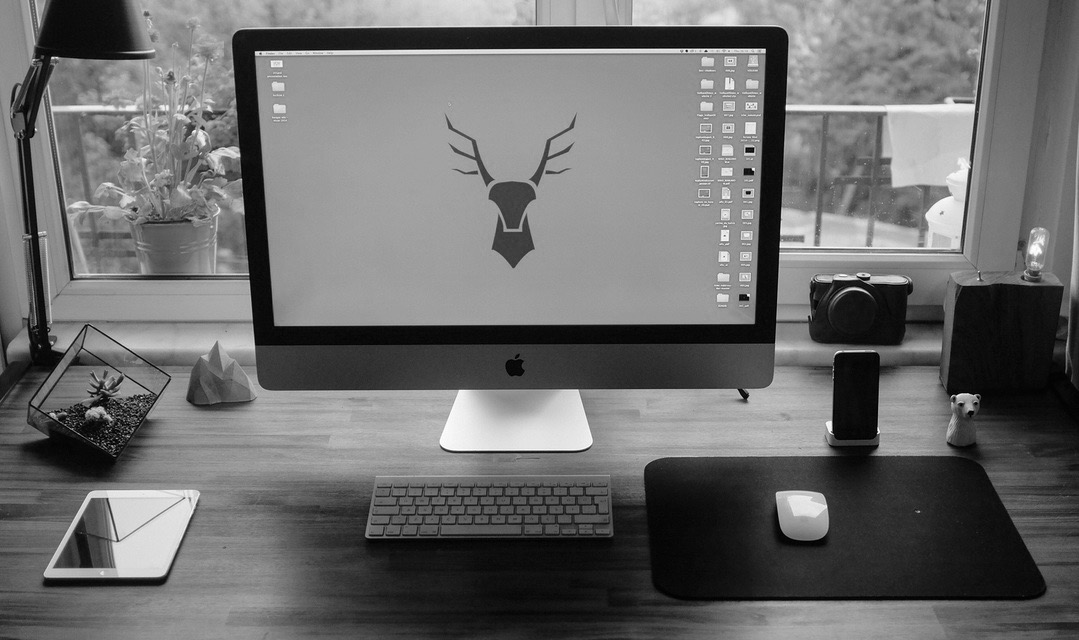 团队分析
S
W
T
O
输入你的标题
根据你所需的内容输入你想要的文本
点击输入本栏的具体文字，简明扼要的说明分项内容，此为概念图解，请根据您的具体内容酌情修改。
输入你的标题
根据你所需的内容输入你想要的文本
点击输入本栏的具体文字，简明扼要的说明分项内容，此为概念图解，请根据您的具体内容酌情修改。
输入你的标题
根据你所需的内容输入你想要的文本
点击输入本栏的具体文字，简明扼要的说明分项内容，此为概念图解，请根据您的具体内容酌情修改。
输入你的标题
根据你所需的内容输入你想要的文本
点击输入本栏的具体文字，简明扼要的说明分项内容，此为概念图解，请根据您的具体内容酌情修改。
PART TWO
市场分析
市场概括  市场分析  市场预测
02
MORE THAN TEMPLATE
点击此处添加副标题
输入你的标题
根据你所需的内容输入你想要的文本
点击输入本栏的具体文字，简明扼要的说明分项内容，此为概念图解，请根据您的具体内容酌情修改。
输入你的标题
根据你所需的内容输入你想要的文本
点击输入本栏的具体文字，简明扼要的说明分项内容，此为概念图解，请根据您的具体内容酌情修改。
输入你的标题
根据你所需的内容输入你想要的文本
点击输入本栏的具体文字，简明扼要的说明分项内容，此为概念图解，请根据您的具体内容酌情修改。
输入你的标题
根据你所需的内容输入你想要的文本
点击输入本栏的具体文字，简明扼要的说明分项内容，此为概念图解，请根据您的具体内容酌情修改。
输入你的标题
根据你所需的内容输入你想要的文本
点击输入本栏的具体文字，简明扼要的说明分项内容，此为概念图解，请根据您的具体内容酌情修改。
MORE THAN TEMPLATE
点击此处添加副标题
添加标题
输入你的标题
根据你所需的内容输入你想要的文本
点击输入本栏的具体文字，简明扼要的说明分项内容，此为概念图解，请根据您的具体内容酌情修改。
添加标题
输入你的标题
根据你所需的内容输入你想要的文本
点击输入本栏的具体文字，简明扼要的说明分项内容，此为概念图解，请根据您的具体内容酌情修改。
MORE THAN TEMPLATE
点击此处添加副标题
添加标题
添加标题
根据你所需的内容输入你想要的文本
根据你所需的内容输入你想要的文本
标题
添加标题
添加标题
根据你所需的内容输入你想要的文本
根据你所需的内容输入你想要的文本
PART THREE
实施计划
商业模式  SWOT分析  实施方案
03
MORE THAN TEMPLATE
点击此处添加副标题
根据你所需的内容输入你想要的文本
输入你的标题
根据你所需的内容输入你想要的文本
点击输入本栏的具体文字，简明扼要的说明分项内容，此为概念图解，请根据您的具体内容酌情修改。
输入你的标题
根据你所需的内容输入你想要的文本
点击输入本栏的具体文字，简明扼要的说明分项内容，此为概念图解，请根据您的具体内容酌情修改。
MORE THAN TEMPLATE
点击此处添加副标题
输入你的标题
根据你所需的内容输入你想要的文本
点击输入本栏的具体文字，简明扼要的说明分项内容，此为概念图解，请根据您的具体内容酌情修改。
输入你的标题
根据你所需的内容输入你想要的文本
点击输入本栏的具体文字，简明扼要的说明分项内容，此为概念图解，请根据您的具体内容酌情修改。
输入你的标题
根据你所需的内容输入你想要的文本
点击输入本栏的具体文字，简明扼要的说明分项内容，此为概念图解，请根据您的具体内容酌情修改。
MORE THAN TEMPLATE
点击此处添加副标题
添加文本
添加文本
添加文本
Fast Downloads
Support
Exclusive Offers
Frequently, your initial font choice is taken out of your awesome hands
Frequently, your initial font choice is taken out of your awesome hands
Frequently, your initial font choice is taken out of your awesome hands
添加文本
添加文本
添加文本
Worldwide
Five Stars
Online Chat
Frequently, your initial font choice is taken out of your awesome hands
Frequently, your initial font choice is taken out of your awesome hands
Frequently, your initial font choice is taken out of your awesome hands
PART FOUR
阶段计划
财务规划  风险管理  总结
04
MORE THAN TEMPLATE
点击此处添加副标题
输入你的标题
根据你所需的内容输入你想要的文本
点击输入本栏的具体文字，简明扼要的说明分项内容，此为概念图解，请根据您的具体内容酌情修改。
输入你的标题
根据你所需的内容输入你想要的文本
点击输入本栏的具体文字，简明扼要的说明分项内容，此为概念图解，请根据您的具体内容酌情修改。
输入你的标题
根据你所需的内容输入你想要的文本
点击输入本栏的具体文字，简明扼要的说明分项内容，此为概念图解，请根据您的具体内容酌情修改。
输入你的标题
根据你所需的内容输入你想要的文本
点击输入本栏的具体文字，简明扼要的说明分项内容，此为概念图解，请根据您的具体内容酌情修改。
根据你所需的内容输入你想要的文本
MORE THAN TEMPLATE
点击此处添加副标题
MORE THAN TEMPLATE
点击此处添加副标题
添加标题
添加文本
添加文本
添加文本
添加文本
添加文本
添加文本
MORE THAN TEMPLATE
点击此处添加副标题
02
01
04
03
03
添加文本内容
根据你所需的内容输入你想要的文本.
根据你所需的内容输入你想要的文本.
根据你所需的内容输入你想要的文本.
根据你所需的内容输入你想要的文本.
根据你所需的内容输入你想要的文本.
输入你的标题
根据你所需的内容输入你想要的文本
点击输入本栏的具体文字，简明扼要的说明分项内容，此为概念图解，请根据您的具体内容酌情修改。
MORE THAN TEMPLATE
点击此处添加副标题
添加文本内容
添加文本内容
添加文本内容
添加文本内容
添加文本内容
添加文本内容
添加文本内容
添加文本内容
添加文本内容
添加文本内容
2013
2014
2015
2016
2017
2018
2019
2020
2021
2022
请在此处添加标题
根据你所需的内容输入你想要的文本
MORE THAN TEMPLATE
点击此处添加副标题
输入你的标题
根据你所需的内容输入你想要的文本
点击输入本栏的具体文字，简明扼要的说明分项内容，此为概念图解，请根据您的具体内容酌情修改。
根据你所需的内容输入你想要的文本
40%
输入你的标题
根据你所需的内容输入你想要的文本
点击输入本栏的具体文字，简明扼要的说明分项内容，此为概念图解，请根据您的具体内容酌情修改。
根据你所需的内容输入你想要的文本
36%
输入你的标题
根据你所需的内容输入你想要的文本
点击输入本栏的具体文字，简明扼要的说明分项内容，此为概念图解，请根据您的具体内容酌情修改。
根据你所需的内容输入你想要的文本
62%
输入你的标题
根据你所需的内容输入你想要的文本
点击输入本栏的具体文字，简明扼要的说明分项内容，此为概念图解，请根据您的具体内容酌情修改。
32%
根据你所需的内容输入你想要的文本
THANKS!
感谢聆听 请多指点
感谢学校及公司提供的学习与实践的机会；
感谢XX团队，特别感谢某某给予的耐心指导；
感谢台下观众！
BUSINESS POWERPOINT